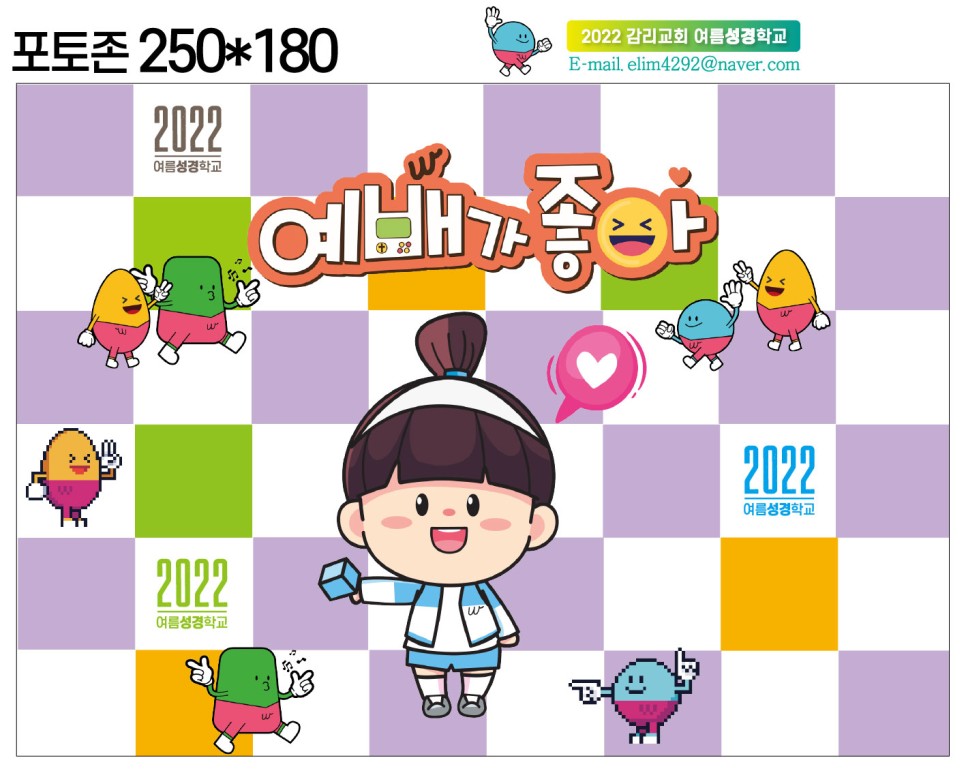 30초 찬양 게임내용
1. 함께 말씀찬양 불러보기(1과/2과/3과)
2.훌라후프 감옥으로 3명~4명씩 들어가기
3. 1과~3과 말씀찬양중 1곡 정하기 
4.말씀찬양을 부르다가 25~30초 사이에 아멘 하고 외치기 (한 명이 30초 재기 -->초 시계  사용 안하기)
5.연습 2번하고 도전!! 외치기
6. 성공하면 기본 햄버거 재료 받기(3가지)
7. 다른 말씀찬양 도전하고 성공하면 남은 햄버거 재로 받기
8. 햄버거 완성하기
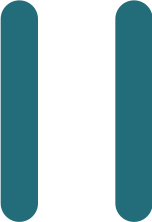 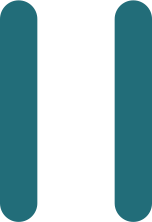 1과 말씀찬양
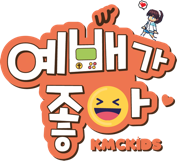 하나님이 이르시되 
내가 반드시 너와 함께 있으리라
네가 그 백성을 애굽에서 인도하여 
낸 후에 너희가  이산에서 하나님을 
  섬기리니 이것이 내가 너를 보낸 증거니라
출애굽기 3장 12절 말씀
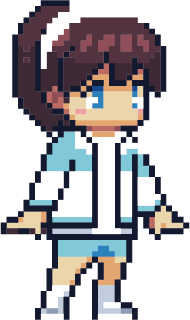 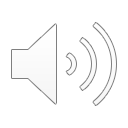 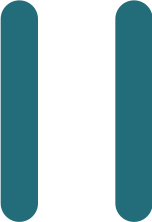 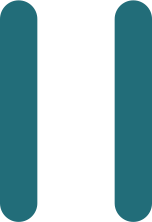 2과 말씀찬양
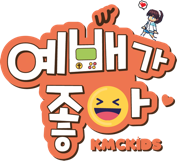 에스라가 위대하신
하나님 여호와를 송축하매
모든 백성이 손을 들고 
아멘 아멘 하고 응답하고 
몸을 굽혀 얼굴을 땅에대고
여호와께 경배하니라
느헤미아 8장 6절 말씀 아멘
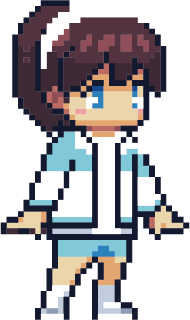 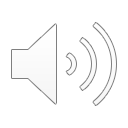 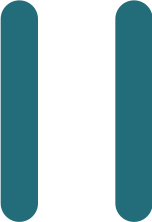 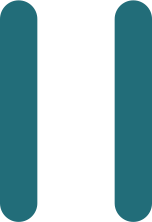 3과 말씀찬양
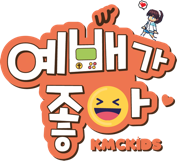 한밤중에 
바울과 실라가 기도하고
하나님을 송축하매
죄수들이 듣더라
사도행전 16장 25절 말씀
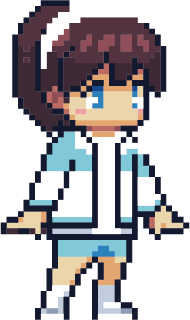 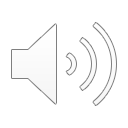 훌라후프 감옥 들어가기
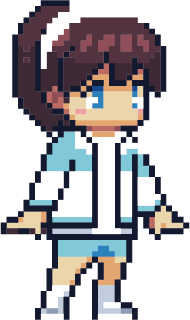 30초 말씀찬양 도전!
1과 2과 3과 말씀찬양 중 
한 곡 정하고 도전 외친다
30초 말씀찬양 도전!
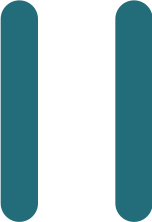 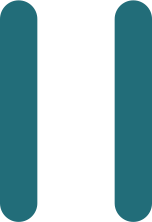 1과 말씀찬양
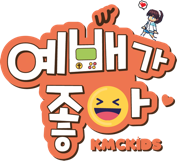 하나님이 이르시되 
내가 반드시 너와 함께 있으리라
네가 그 백성을 애굽에서 인도하여 
낸 후에 너희가  이산에서 하나님을 
  섬기리니 이것이 내가 너를 보낸 증거니라
출애굽기 3장 12절 말씀
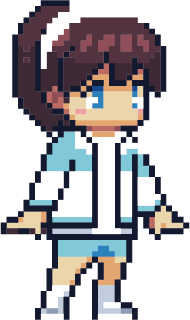 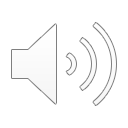 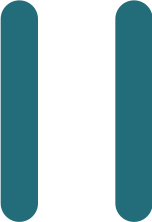 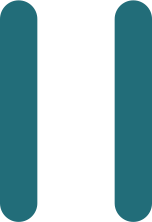 2과 말씀찬양
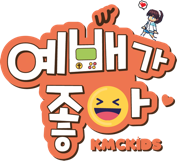 에스라가 위대하신
하나님 여호와를 송축하매
모든 백성이 손을 들고 
아멘 아멘 하고 응답하고 
몸을 굽혀 얼굴을 땅에대고
여호와께 경배하니라
느헤미아 8장 6절 말씀 아멘
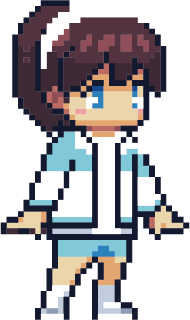 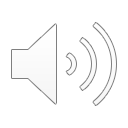 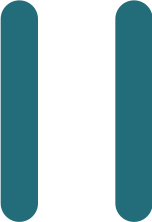 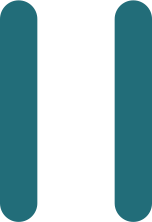 3과 말씀찬양
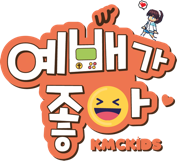 한밤중에 
바울과 실라가 기도하고
하나님을 송축하매
죄수들이 듣더라
사도행전 16장 25절 말씀
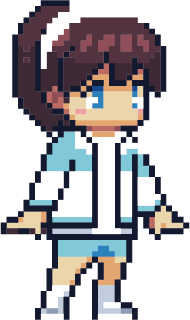 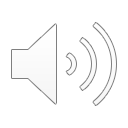 30초 말씀찬양 첫번째 도전!
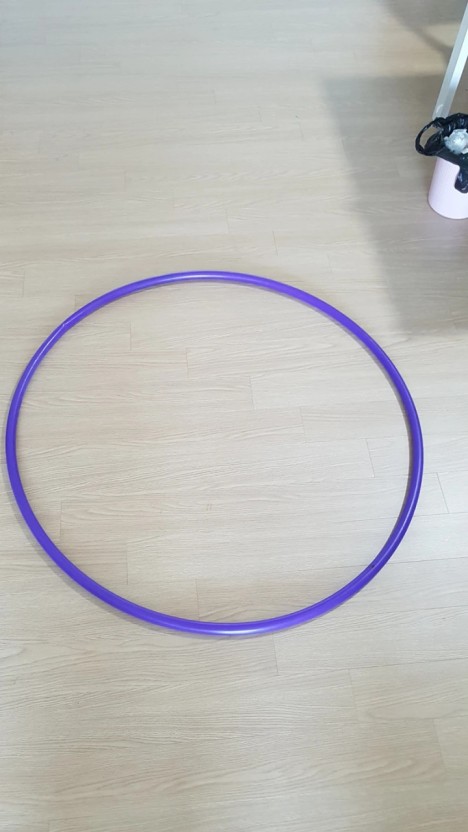 팀원 모두 아멘 동시에 
외치면 성공
한 번 성공하면  받기
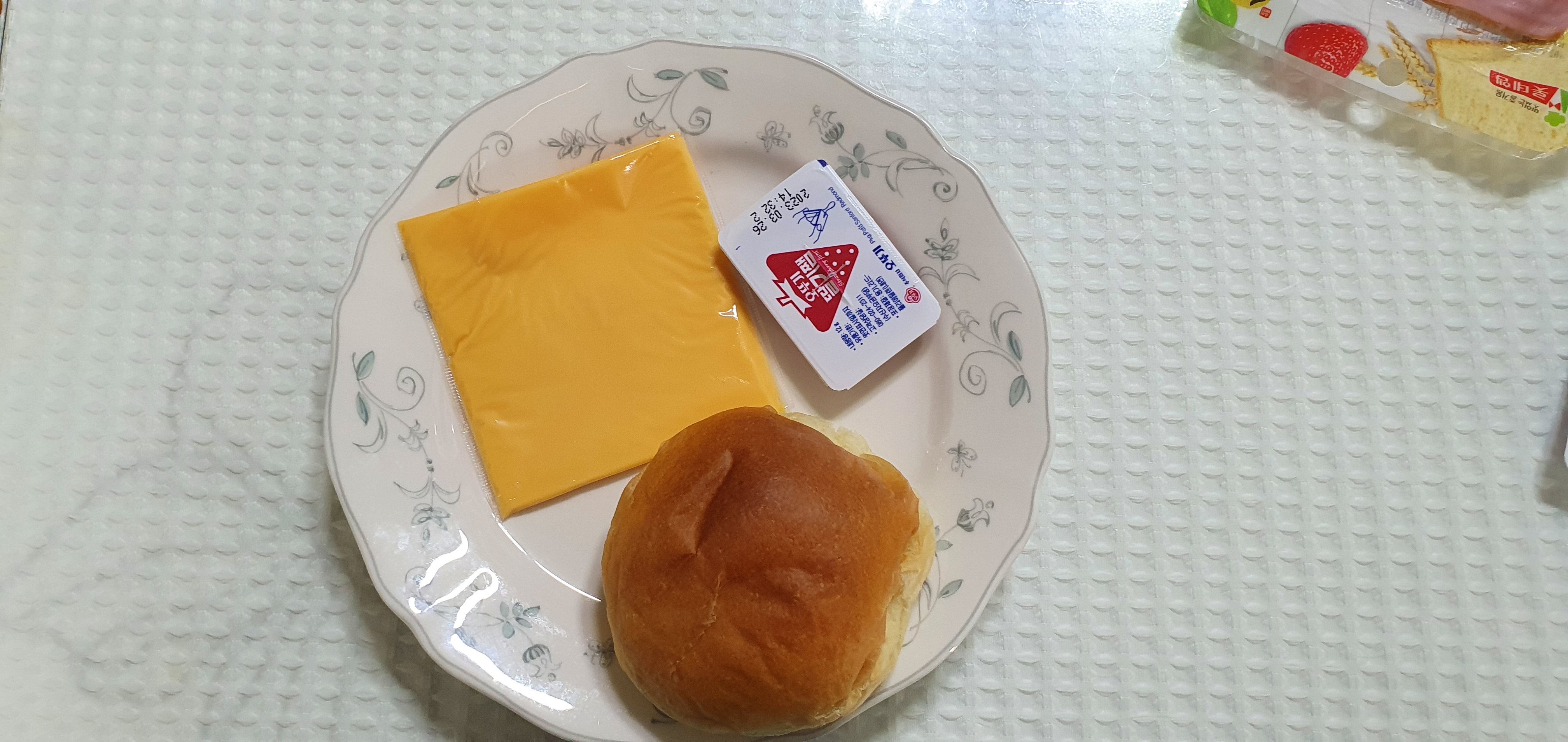 30초 말씀찬양 두번째 도전!
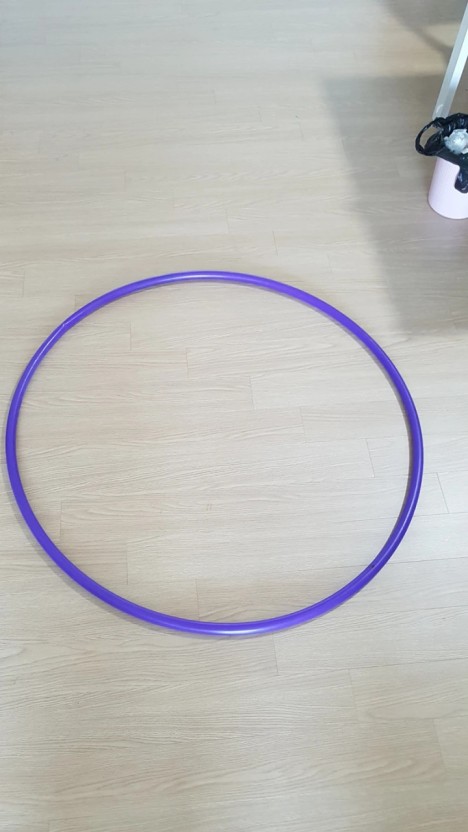 팀원 모두 아멘 동시에 
외치면 성공
두번  성공하면 모든재료 받기
햄버거 완성하고 맛있게 냠냠
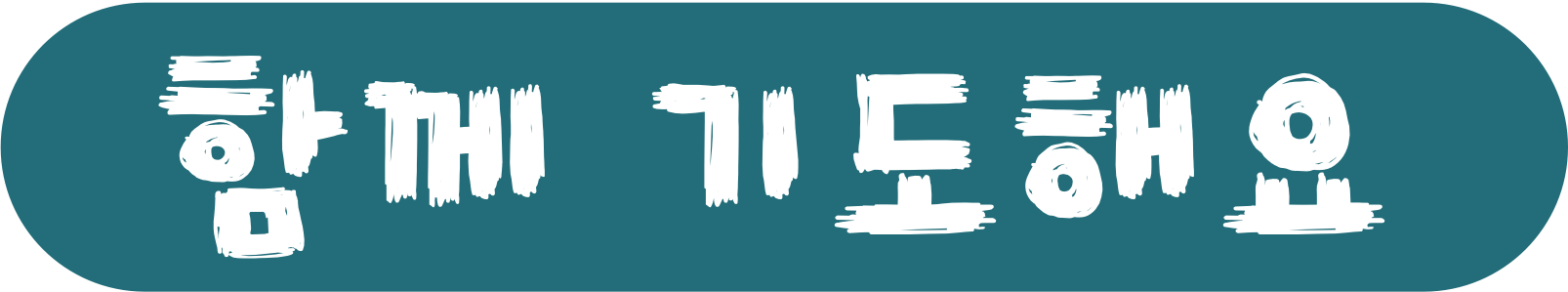 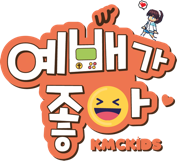 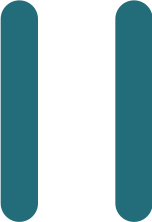 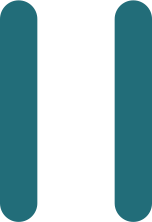 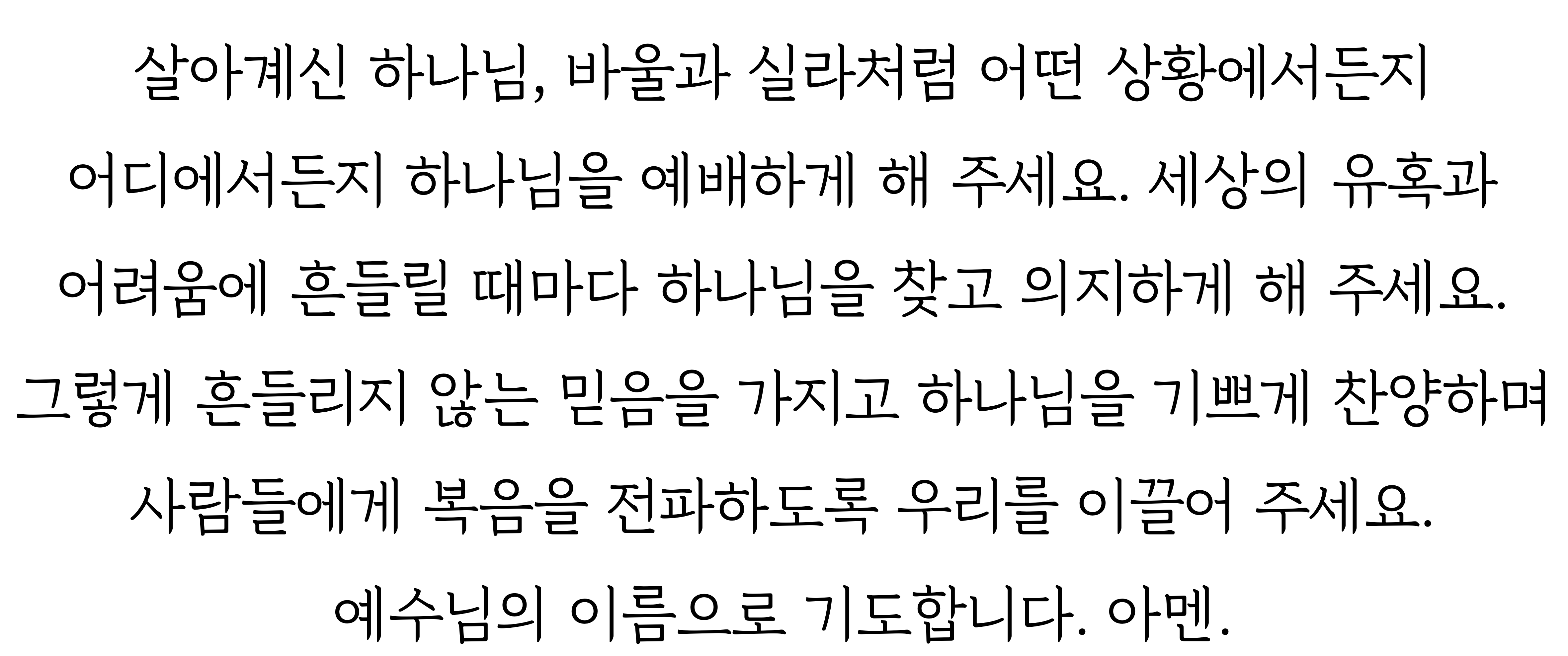 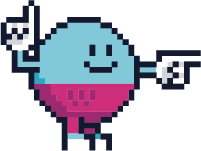 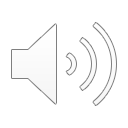 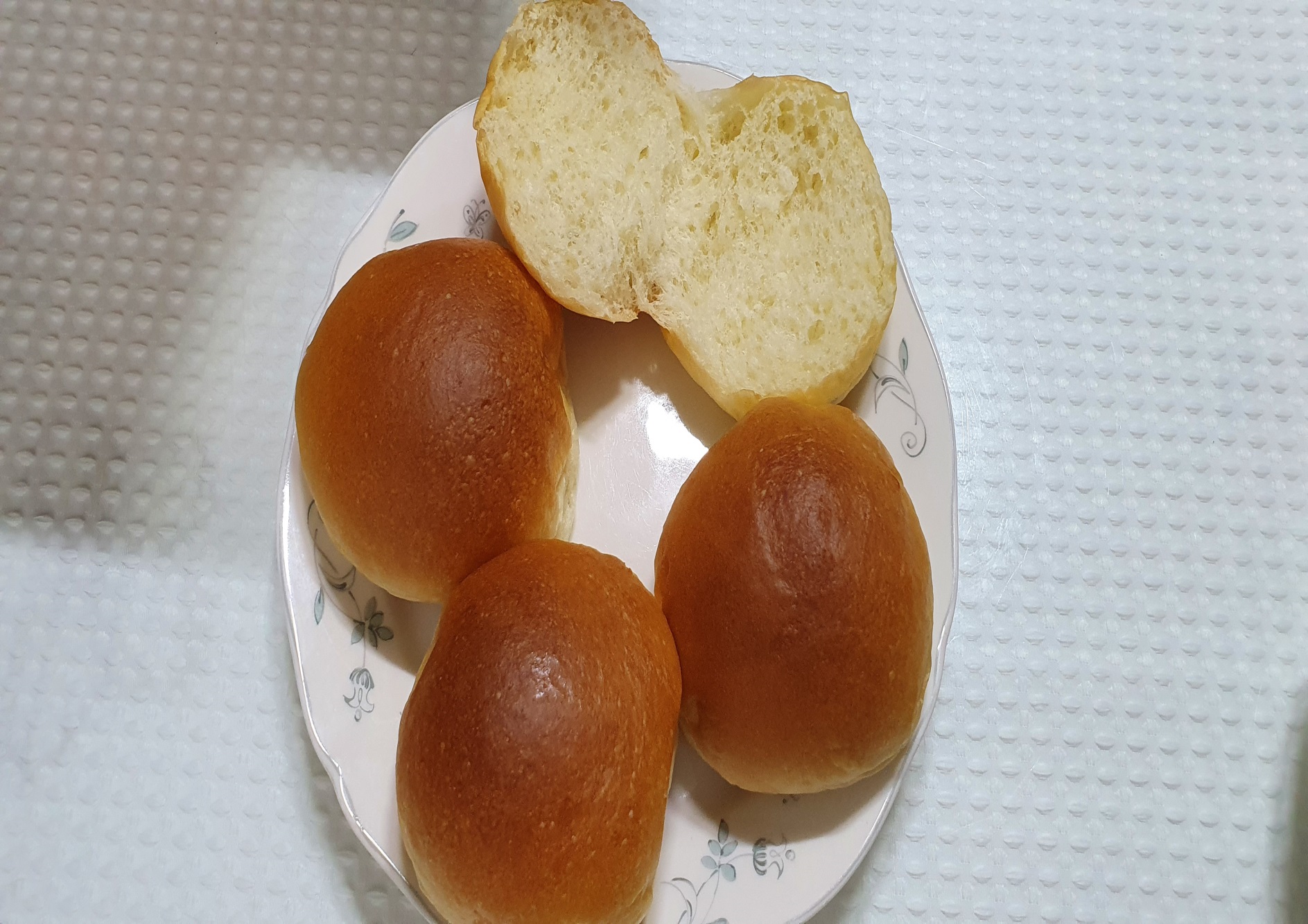 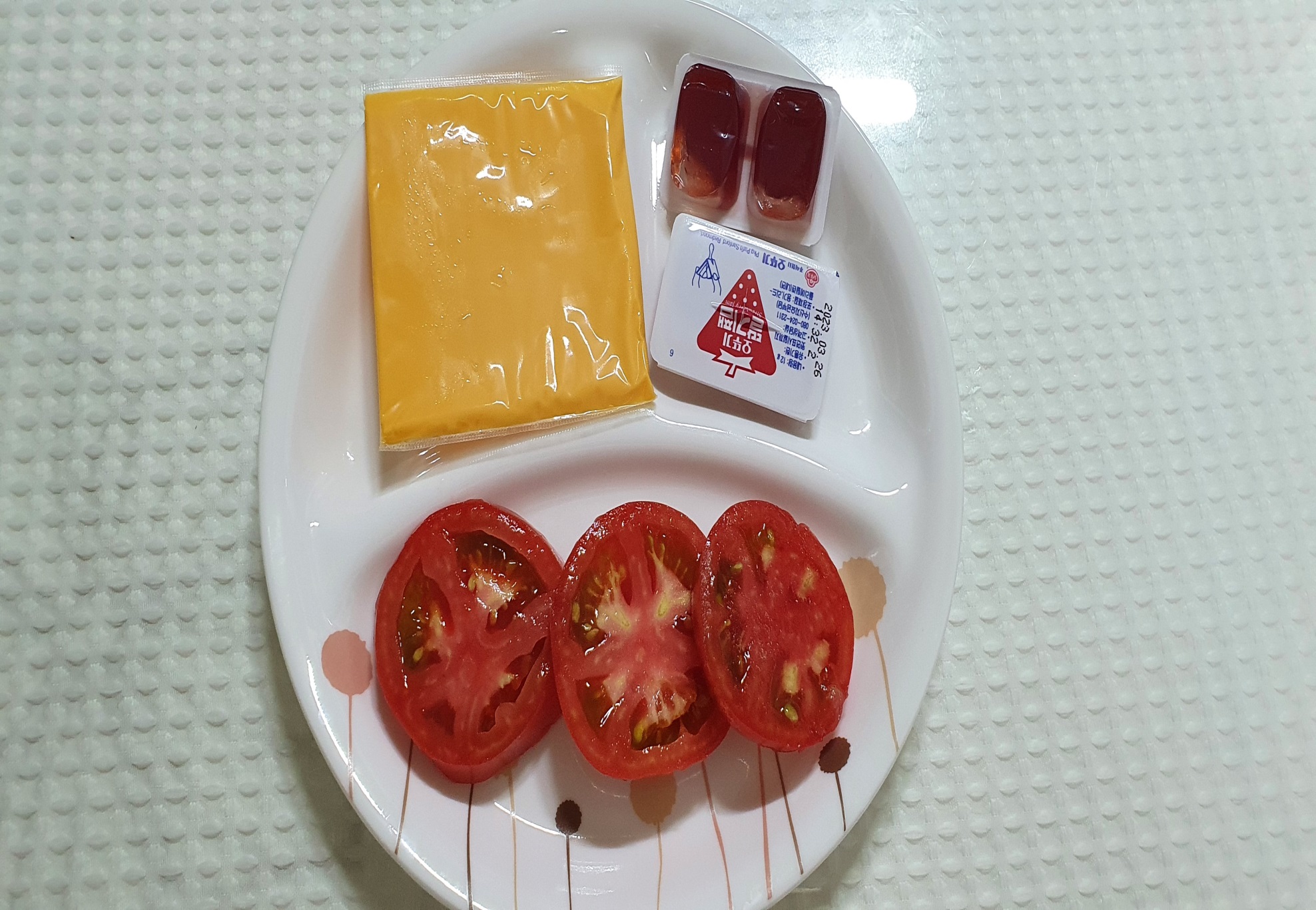 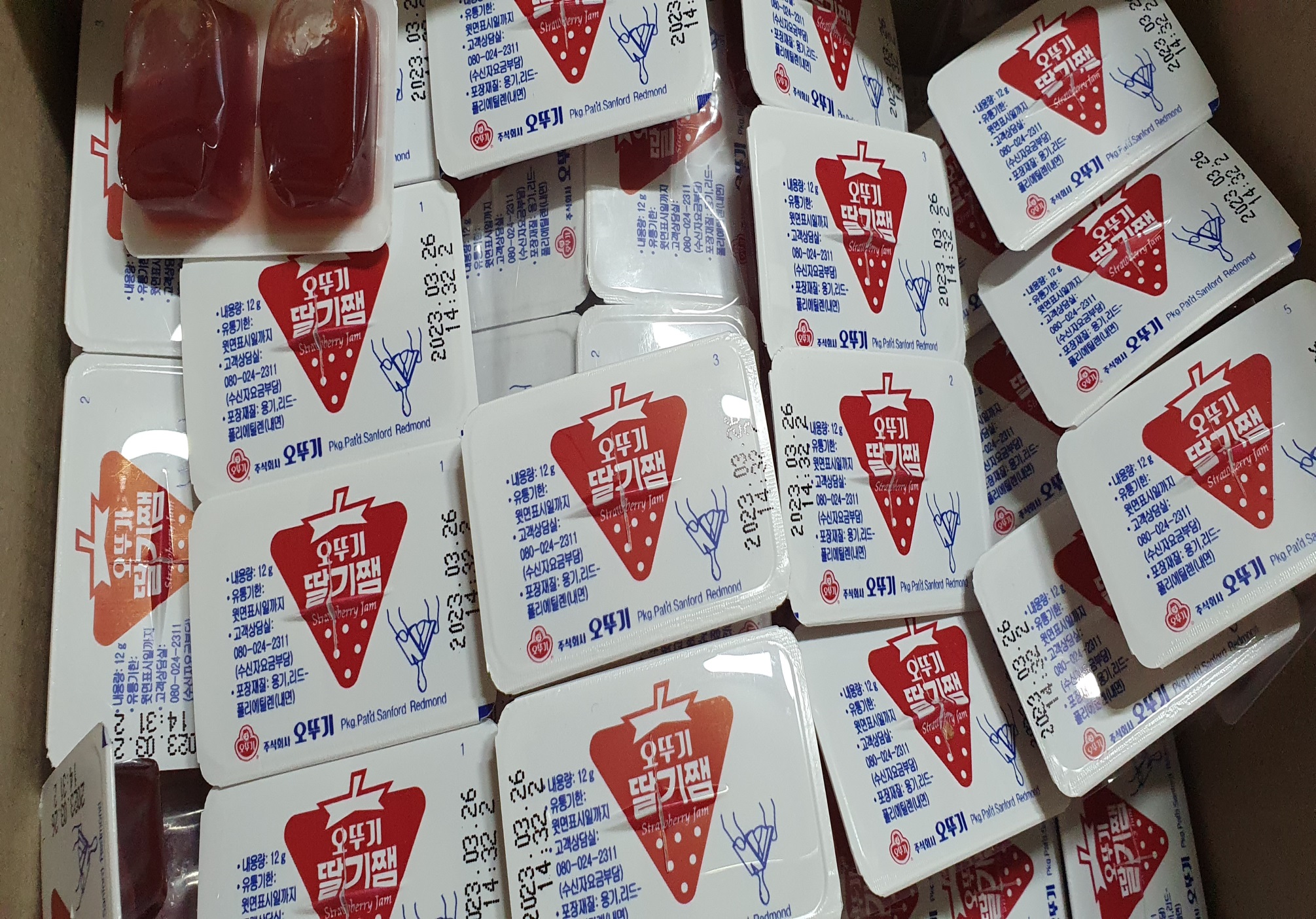 30초 찬양 게임내용
1. 함께 말씀찬양 불러보기(사도행전3장16절)
(훌라후프 감옥으로 3명~4명씩 들어가기)
2. 30초에서 모두 아멘 외치기 (몸동작)
(한 명이 30초 재기 -->초 시계  사용 안하기)
3. 성공하면 기본 햄버거 재료 받기(4가지)
4. 진행자 마음을 감동시켜라
    ( 남은 재료 받기)
5. 햄버거 완성하기